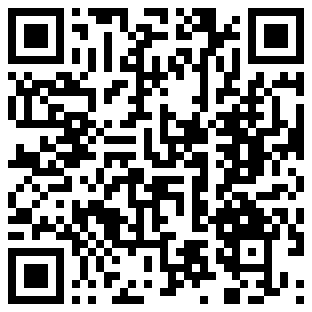 Technical Advisory Group on Demographic and Social Statistics n 6Statistics of refugees, internally displaced persons and stateless persons in the Arab States
Content

Objectives of questionnaire
Survey results
Objectives

An overview of country practices in the collection and dissemination of Refugee, Internally Displaced Persons (IDPs), and Statelessness Statistics
Availability and uses of Refugee, IDPs, and Statelessness Statistics
Assess needs for capacity building
Methodology 

A short questionnaire was developed, and sent to the all ESCWA member countries (20 countries)
The questionnaire consists of 9 questions
10 out of 20 countries responded and the results were tabulated for each question
Countries responded questionnaire 
Egypt
Iraq
Jordan
Lebanon
Morocco
Palestine
Syria
Tunisia
Mauritania
Kuwait
Questions
Data availability, data sources, and data collection methods
Periodicity of data collection
Main characteristics and indicators are collected for Refugees, IDPs and Statelessness statistics

The methods used to disseminate Refugees, IDPs and Statelessness statistics
Questions

Consultation and coordination with national partners and stakeholders and international organizations 
Main difficulties and challenges in collecting Refugees, IDPs and Statelessness data
Plan to carry out Refugees, IDPs and Statelessness related surveys, module or specific study on Refugees, IDPs and Statelessness
Consultation service need
Results and Evaluation
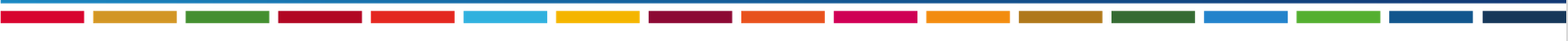 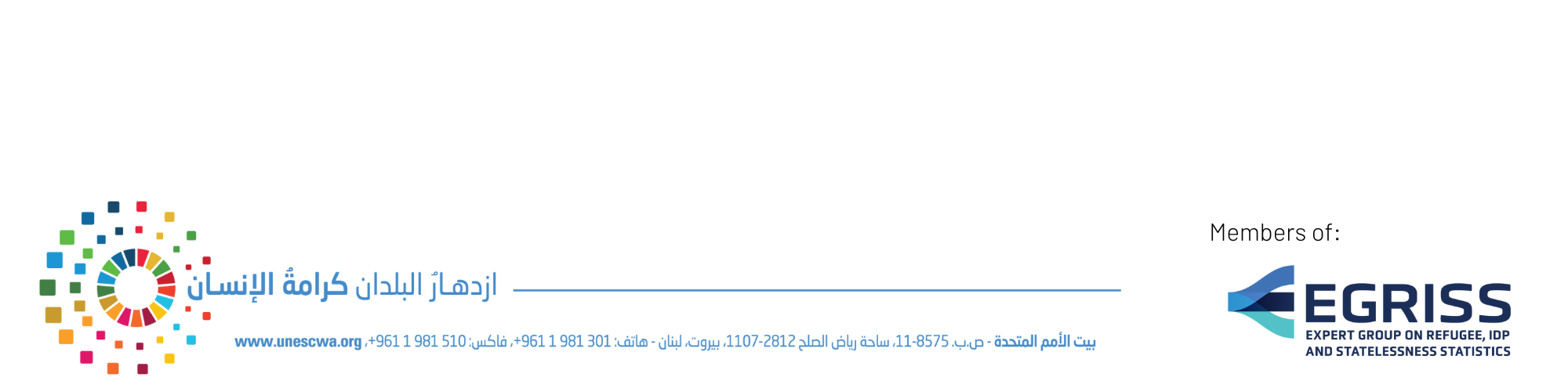 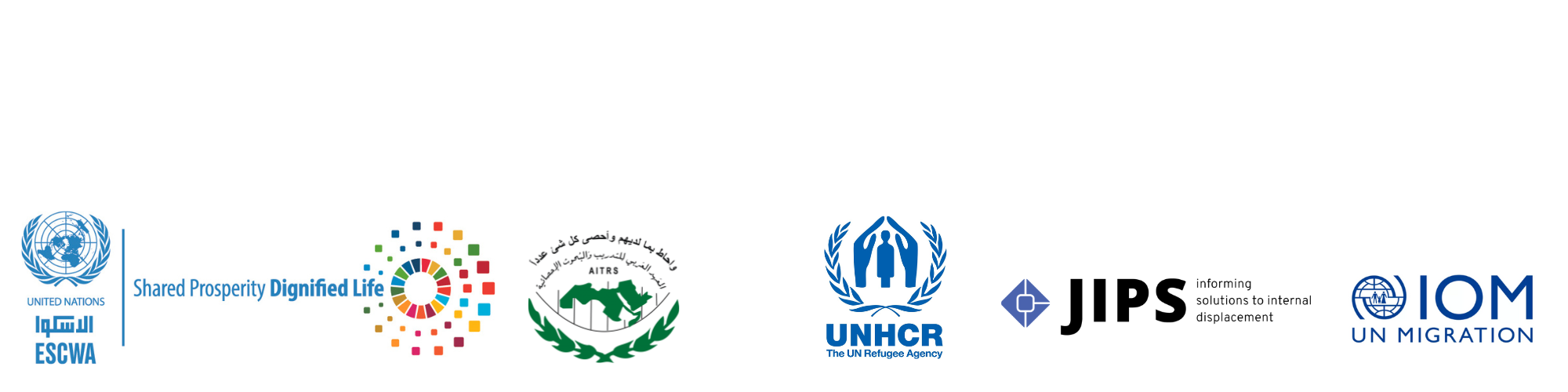 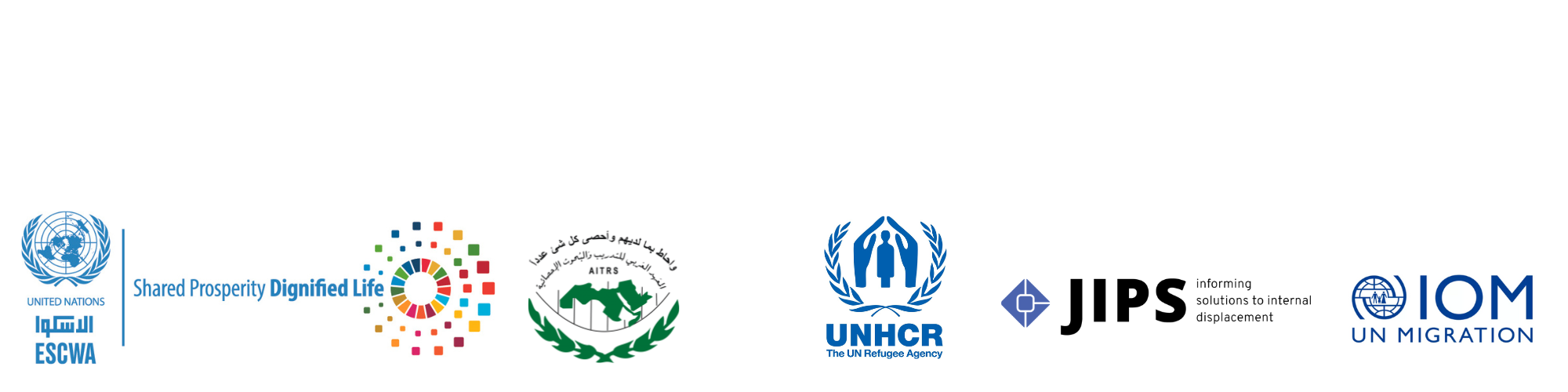 Data Availability
Does your office collect data on Refugees, Internally Displaced Persons (IDPs) and Statelessness statistics?
The sources of Refugees, Internally Displaced Persons (IDPs) and Statelessness statistics
?
Lebanon-The general population and housing census in the Palestinian camps and gatherings in Lebanon 2017
Palestine-Household surveys such as labour force survey
Other specified : Palestine- UNRWA reports and records
Egypt- The National Survey of International Migration  2013
The current periodicity of data collection for Refugees, Internally Displaced Persons (IDPs) and Statelessness statistics
?
Other specified by Jordan-The general population and housing census every ten years
Main characteristics and indicators are collected for Refugees, Internally Displaced Persons (IDPs) and Statelessness statistics
Other specified
Jordan-Expenses, Income, Durable Goods, Housing
Palestine-Economic conditions
The methods used to disseminate Refugees, Internally Displaced Persons (IDPs) and Statelessness statistics?
Consultation & coordination
Egypt-IOM and UNHCR
Does your office need consultation service on Refugees, Internally Displaced Persons (IDPs) and Statelessness
Egypt Lebanon Morocco Palestine
Egypt Lebanon Morocco Palestine
Jordan                                      Lebanon                               Morocco                             Mauritania
Main challenges
Does the country plan to carry out Refugees, Internally Displaced Persons (IDPs) and Statelessness related surveys, module or specific study on Refugees, Internally Displaced Persons (IDPs) and Statelessness?
Jordan-2023 - a survey carried out by the Ministry of Interior (Ministry of Interior)
Egypt-The National Survey of International Migration will be implemented in Egypt in 2023, with a sample of 100,000 thousand households.
Morocco-2024
Additional Information (Jordan)
The required data for internally displaced persons and stateless persons are not available because Jordan does not suffer from the presence of these phenomena, so data is not collected, and according to the results of the 2015 Population and Housing Census:
The number of non-Jordanians in the Kingdom reached 2.92 million, constituting about 31% of the total population in the Kingdom.
Refugees constituted 44.7% of non-Jordanians in the Kingdom.
Syrian refugees constituted 80.7% of the total number of refugees.
 Household surveys often include Syrian refugee camps in their samples.
 The department needs to carry out more household surveys on refugees in Jordan to find out their demographic, social and economic characteristics, but the lack of funding prevents this.
Additional Information (Syria)
The Central Bureau of Statistics does not have data on refugees, internally displaced persons and stateless persons. Regarding the implementation of field surveys to collect data related to the issues, the Bureau needs technical and material support and expertise to study and prepare a proposal on the importance of providing this data to the Bureau.
Additional Information (Tunisia)
The source of refugee data in Tunisia is UNHCR.
Refugee population in the region
Jordan
Lebanon
Sudan
Syria
Iraq
Yemen
Source: UNHCR
ESCWA Questionnaire
Refugee population (number)
Number of international migrants (number)
Thank you
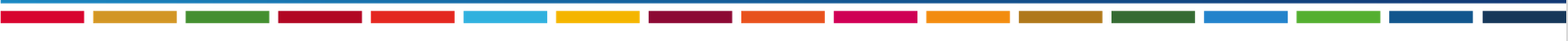 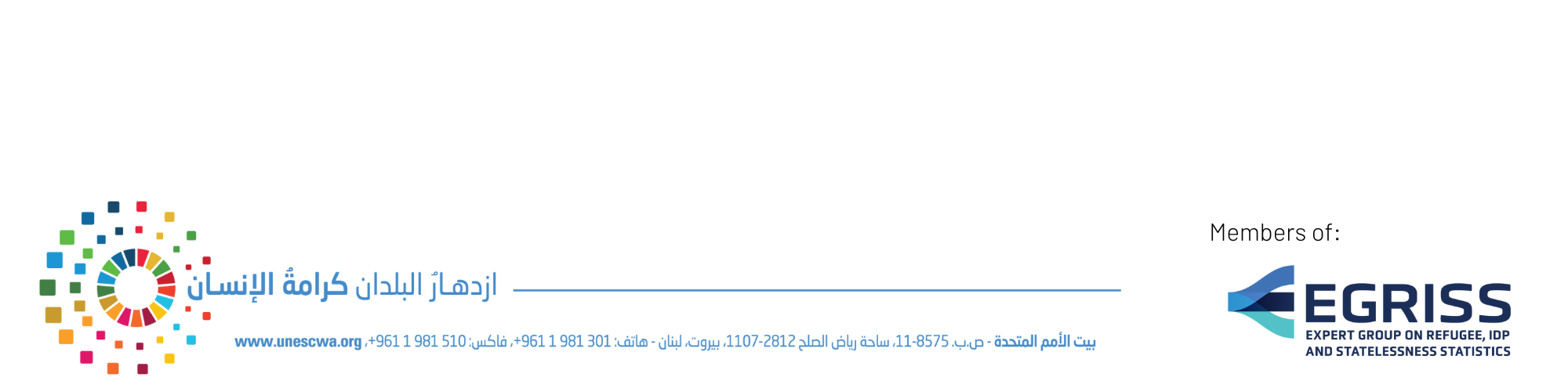 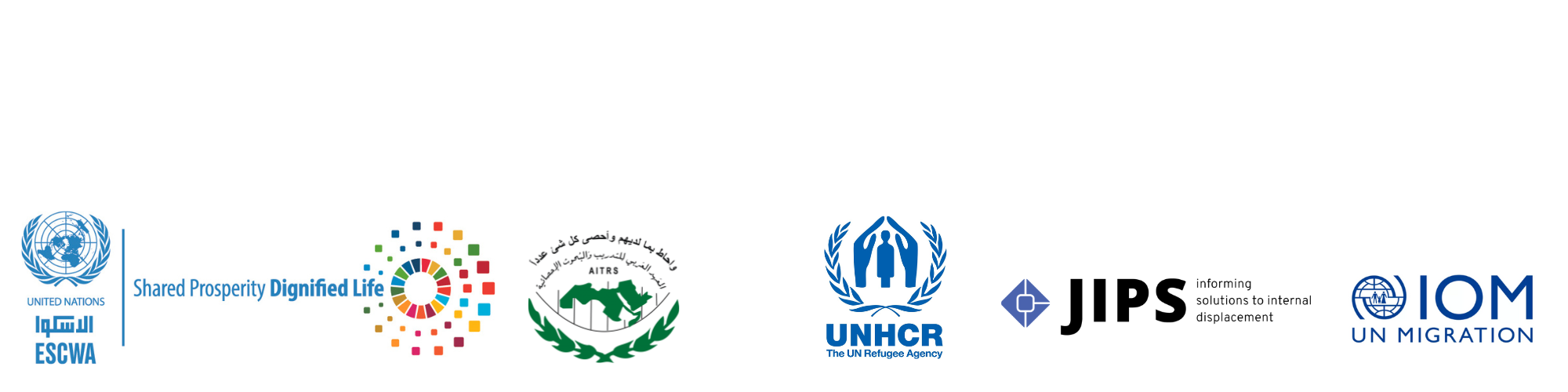 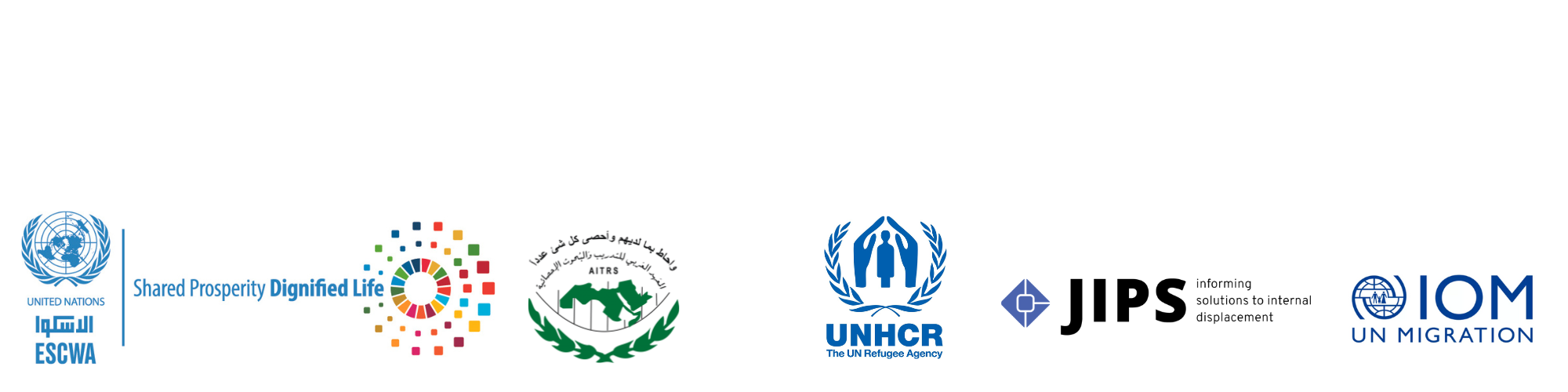